Improved cryptanalysis of UOV and Rainbow
Ward Beullensimec-COSIC, KU Leuven, Belgium
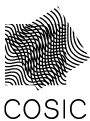 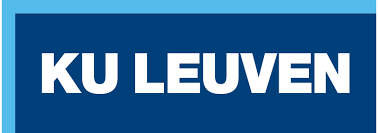 Two multivariate signature algorithms:
Oil & Vinegar
1997, Patarin
Cryptanalysis in 1998/1999, no real improvements since then. (until now)
E.g., 89 byte signatures, 60 KB public keys.
Rainbow
2005, Ding and Schmidt
Based on Oil and vinegar, multiple layers of OV stacked together.
More complicated cryptanalysis.
E.g., 71 byte signatures, 60 KB public key.
NIST PQC finalist
Two Contributions: 
Simplified exposition of Oil & Vinegar and Rainbow
New key recovery attacks.
Oil and Vinegar & Rainbow
Rainbow structure?
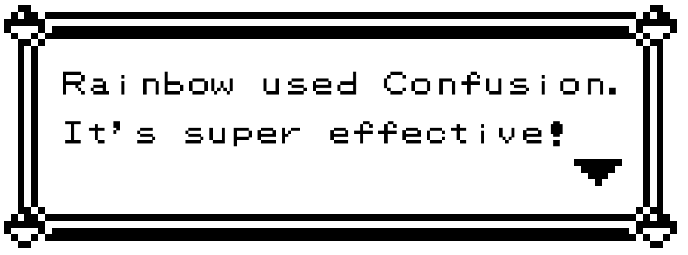 The Oil and Vinegar Trapdoor
.
0
The Oil and Vinegar Trapdoor
The Rainbow Trapdoor
…
…
.
0
The Rainbow Trapdoor
…
…
.
0
Intersection Attack
New attack against UOV and Rainbow 




Attack against Rainbow(See video/paper)
Rectangular MinRank Attack
Rectangular Minrank attack
…
…
.
0
Rectangular Minrank attack
.
0
Rectangular MinRank Attack
Application to NIST parameters
More efficient attacks for all the parameter sets submitted to NIST PQC.
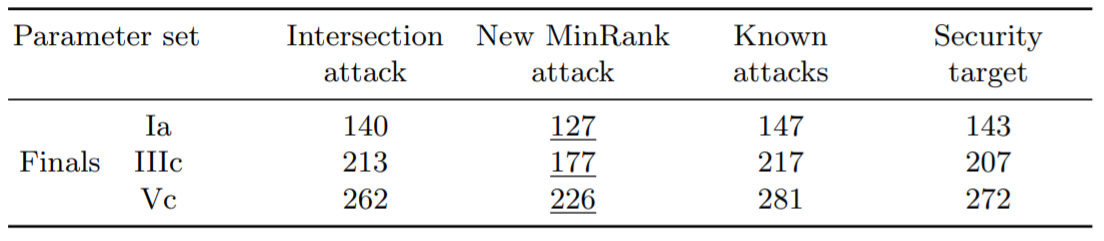 Security of NIST submission reduced by: 
20 bits for SL I
40 bits for SL III
55 bits for SL V
Conclusion
1) New exposition of Oil and Vinegar and Rainbow
2) Two new attacks
‘Intersection attack’ on O&V and Rainbow (See video or paper)
New Minrank attack on Rainbow
Reduces security of NIST parameters by 20 bits (SL 1), 40 bits (SL 3) and 55 bits (SL 5)
Questions?